SİNİR SİSTEMİ VE PSİKİYATRİ TERİMLERİ
SİNİR SİSTEMİ VE PSİKİYATRİ TERİMLERİ
Sinir sistemi, sinir lifleri ve hücrelerinden meydana gelen karmaşık bir sistem olup insan vücudunun bütün sistemleri ile ilgilidir. Sistemleri işlevsel yönden denetler, çalışmalarını normal düzeyde tutar. İç salgı sistemiyle birlikte, insan ile çevresi arasındaki ilişkileri ve vücudu oluşturan organlar arasında koordinasyonu sağlar
SİNİR SİSTEMİ VE PSİKİYATRİ TERİMLERİ
Sinir sistemi, iskelet kaslarına gönderdiği emirlerle organizmanın dış ortamdaki değişikliklerini, düz kas, kalp kası ve salgı bezlerine gönderdiği emirlerle de iç ortamda oluşan değişikliklerini düzenleyip kontrol etmektedir.

Sinir sisteminin dokuları kendine özgüdür. Burada hücreler arasındaki doku, bağ doku değildir. Bağ doku yerine nöroglia denilen özel doku vardır. Bağ doku, çevresel sinir sistemi organlarında bulunur.
Sinir sisteminin mikroskobik yapısı
Sinir sisteminde nöron(neuron) adı verilen sinir hücreleri ile glia hücreleri(nöroglia=neuroglia) adı verilen destek hücreleri olmak üzere olmak üzere iki tip hücre vardır.










                                                                                                                                                  Şekil(2)
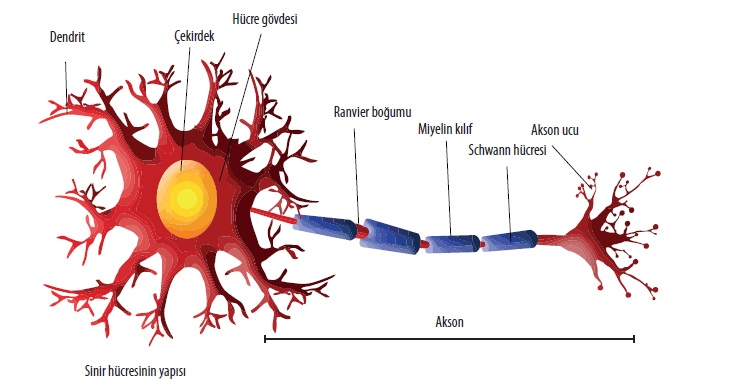 ANATOMİK TERİMLER:
 Genel Terimler:

Synapse (sinaps): Uyartıların bir sinir hücresinden bir sinir hücresine ya da sinir hücresinden bir vücut hücresine ( kas, epitel vb.) geçirilmesini sağlayan bağlantılar.

	



                                                                                                                                             Ş


Neurophysiology (nörofizyoloji): Sinir sisteminin çalışmasını konu alan fizyoloji dalı
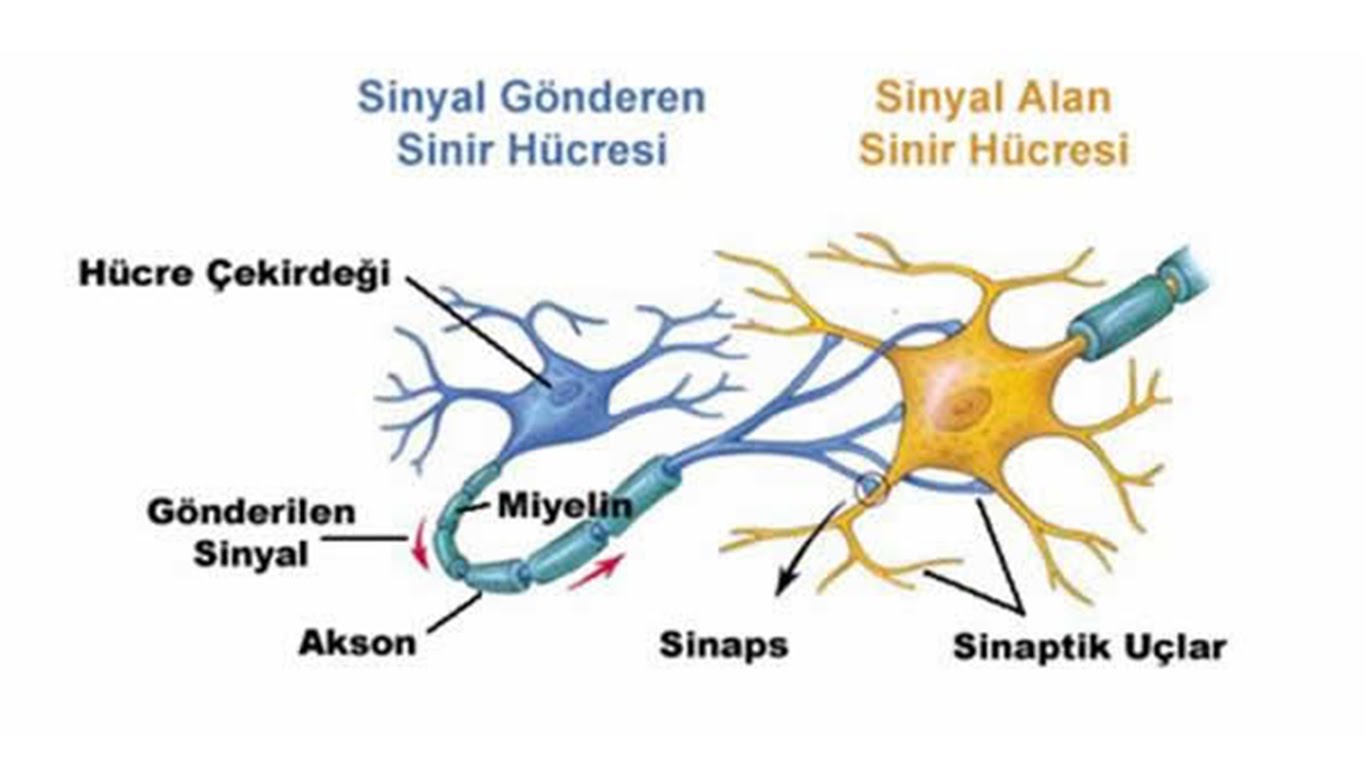 Neuropsychiatry (nöropsikiyatri): Nörolojik ve psikiyatrik hastalıkları ve tedavilerini konu alan tıp dalı.
 
Neuroradiology (nöroradyoloji): Sinir sistemi hastalıklarının tanısıyla ilgili radyoloji alt dalı

Neuroglia (nöroglia) : Merkezi sinir organlarında nöronlar arasını dolduran ve sinir dokuya özgü bağ doku.

Dentritum (Dentrit) : Sinir hücresinde hücreye ağaç görünümü veren kısa kalın uzantılar. Bunların sayıları birden çok olur ve dallanır.

Substantia Grisea (Substansya Grisea) : Gri (boz) katman. Boz katman omurilikte içte, beyin ve beyincikte dışta bulunur. Sinir hücreleri bu katmanda olurlar.

Substantia Alba (Substansya Alba) : Ak katman. Omurilikte dışta, beyin ve beyincikte içte bulunur. Burada glia hücreleri ve sinir hücrelerinin uzantıları görülür.
Merkezi Sinir Sistemi 






Cerebrum (Serebrum) : Beyin

Cerebellum (Serebellum) : Beyincik

Encephalon (Ensefalon) : Beyin ve beyincik. İkisine birden verilen isim. Tüm beyin.

Hemispherium (hemisferyum) : Beyin yarım küresi
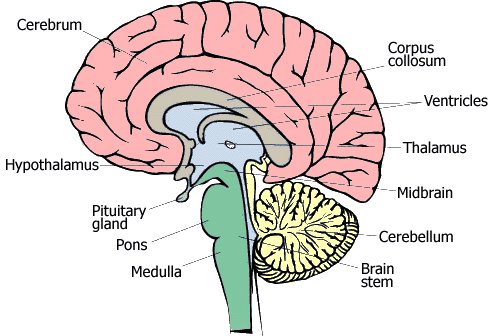 Cortex Cerebri (Korteks Serebri) : Beyin ve beyincikte dış katman. Sinir hücreleri bu katmanda bulunur.




Medulla cerebri(medulla serebri): Beyin ve beyinciğin iç katmanları.
                                                                                                                                                                                        

Medulla oblangata (medulla oblangata): Omurilik soğanı 



Pons cerebelli (Pons serebelli) : Omurilik soğanı ile beyin gövdesi arasında kalan bölüm. Köprü
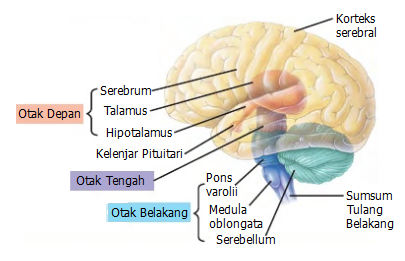 Mater(Mater): Beyin omurilik zarları.Beyin beyincik ve omuriliğin çevresini saran,koruma amaçlı üç zara verilen isim.

Dura mater (duramater): Beyin, beyincik ve omuriliği saran zarlardan en dışta olanı. Sert zar.

Pia mater (piyamater): Beyin, beyincik ve omurilik dokularını saran en içteki zar.

Arachnoid mater (araknoid mater): Beyin, beyincik ve omuriliği saran zarlardan ortada bulunan zar. Örümcek zar.
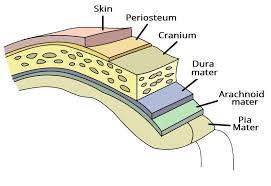 Spatium supdurale(spasyum supdural): Duramaterle araknoid mater arasındaki aralık.

Medulla spinalis (medulla spinalis):Omurilik. Merkezi sinir sisteminin omurga kanalı içindeki bölümü.








                                                                                                                                                                            
Canalis centralis (kanalis sentralis) : Omuriliğin ortasında boyuna uzanan kanal. İçinde beyin omurilik sıvısı (BOS) bulunur.

Ventriculus (Ventrikulus) : Beyinde bulunan boşluklar.
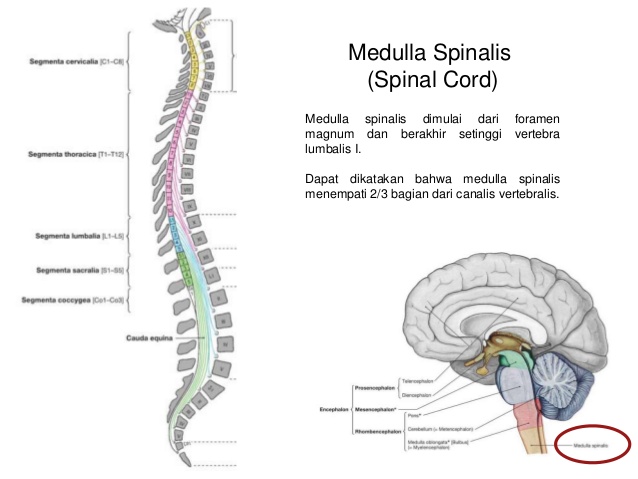 Periferik Sinir Sistemi



Nervus (nervus) : Sinir 

Neurofibra (nörofibra) : Sinir teli. Sinir hücresinin gerek gövde gerekse akson ve dendritlerinde bulunan ince lifçiklerden her biri.

Ganglion (ganglion) : Merkezi sinir sistemi organları dışında sinir hücresi içeren düğüm şeklindeki oluşumlar. Vücudun belli bölgelerinde bulunurlar. Sinir hücresi içerirler. Sinir hücreleri arasında nöroglia değil bağ doku bulunur.
SEMPTOM TERİMLERİ
Cephalalgia (sefalji): Baş ağrısı.
   Vertigo(vertigo): Baş dönmesi.
   Aphasia(afazi): Fiziksel yeteneği olmasına ve kişinin istemesine rağmen konuşamama. Merkezi konuşamama hali.
 Syncope (senkop): Kısa süreli bilinç kaybı, bayılma.
  Stupor (stupor): Hastanın, ancak şiddetli uyaranlarla kısa bir süre için uyanık duruma getirilebildiği tepkisizlik   durumu.
 Confusion(konfüzyon): Bilinç kaybı ile seyreden nöbet.
Coma (koma): Uyandırılmanın mümkün olmadığı tepkisizlik durumu.

Convulsion(konvülsiyon): Anormal beyin uyartıları sebebiyle kasların istem dışı kasılmaları, nöbet geçirme, epilepsi.




                                                                                                                    

İllusion(illüzyon): (Yanılsama) Çevreden gelen uyarımların yanlış algılanması sonucu oluşan psikotik ve organik ruhsal rahatsızlıklarda görülen belirti.
Hallucination (hallüsinasyon): Olmayan bir çevre uyarımının sanki varmış gibi yaşanması, örneğin kulağa gerçekte olmayan sesler gelmesi gibi.
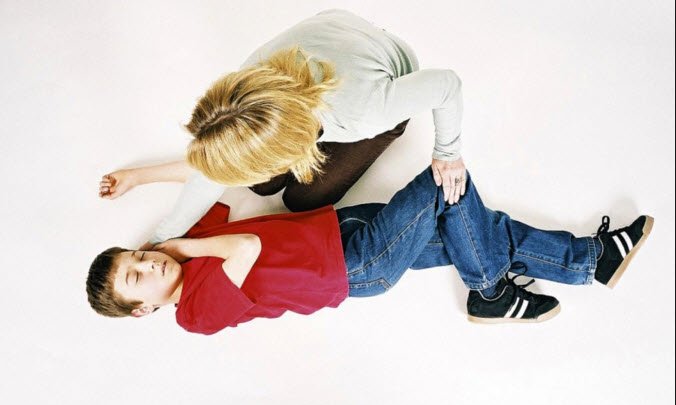 Delirium(Deliryum): İrritabilite, korku, görsel hallusinasyonlar ve bazen de çevreyle ilişkilerin tam anlamıyla kopması gibi özellikler gösteren bir rahatsızlık.
Romberg(Romberg): Ayakta, gözler kapalı ve ayaklar bitişik iken dengenin devamlılığının bozulması, dengenin sağlanaması.
 Anksiyete nevrozu(Anksiyete nevrozu): Birdenbire ortaya çıkan, zaman zaman yineleyen, çoğunlukla bedensel, fizyolojik belirtilerle birlikte olan aşırı kaygı durumudur.

  Fobik nevroz (Korku nevrozu): Anlamsızlığı, gereksizliği, mantıksızlığı, yersizliği hasta tarafından kabul edilen; ancak denetlenemeyen, engellenemeyen bir korku durumudur.

  Lumbalji(Lumbalji): Bel ağrısı.
Dorsalji(Dorsalji): Sırt ağrısı.

 Apraksi(Apraksi): Belli bir amaca yönelik hareketi istenilen şekilde yapamama.
  Dizartri(Dizartri): Kelimeleri normal şekilde heceleyerek konuşamama, kekemelik.
  Atetoz(Atetoz): Ellerde ve el parmaklarında ara vermeksizin birbirini izleyen çeşitli yönlerde bükülüşlerle belirgin istem dışı hareketler. 
   
  Akalküli(Akalküli): Hesap yapamama
TANI TERİMLERİ


Tuzak nöropati(Tuzak nöropati): periferik sinirlerin sıkışmasıyla oluşan sinir zaafiyeti
Microcephalus(mikrosefali): Başın normalden küçük olması.
Makrosefali(Makrosefali): Başın normalden büyük olması.
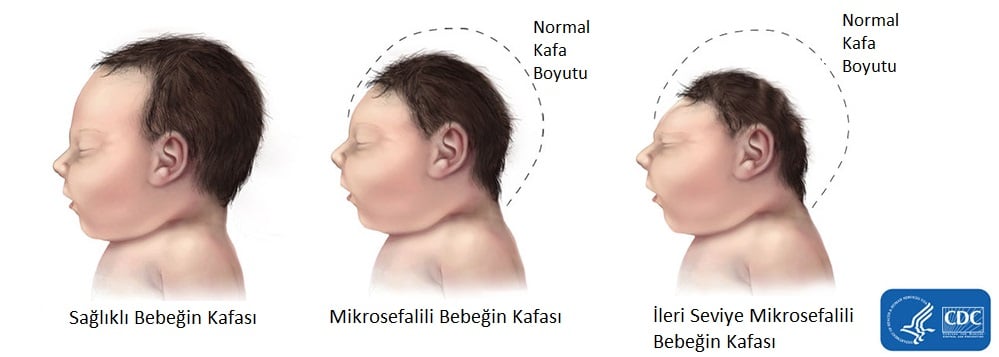 Hysteria (histeri):Genellikle benliği olgunlaşmamış olanlarda, çatışmalardan kaynaklanan, bastırılmış, denetlenmiş, engellenmiş, ertelenmiş duygu ve düşüncelerin bedensel ya da ruhsal belirtilerle açığa çıkan bir nevrozudur.

İntracerebral haemorrhagia (intraserebral hemoraji): Beyin dokusu içine kanama.

Epidural hemoraji(Epidural hemoraji): Kafatası kemiği ve dura mater arasına olan kanama

Subdural hemoraji(Subdural hemoraji): Dura mater ve beyin dokusu arasına olan kanama.

Meningitis(menenjit): Beyin ve omurilik zarlarının iltihabı.
Myelitis(miyelit): Omurilik iltihabı



                                                                                                                                                                                         

Psychosis (psikoz): Hastanın gerçeği değerlendirmesinde, düşünce içeriğinde, duygulanım, algılama ve davranışlarında ileri derecede bozulmalar yapan ağır ruhsal hastalıklara verilen genel addır.
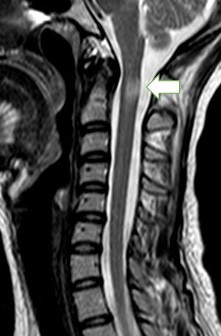 Mania (mani): Aşırı neşelenme, hareketlerde ve enerjide artış, gerçeği değerlendirme yetisinde bozulma gibi, belirtilerle seyreden depresyonun karşıtı bir duygu durumu bozukluğudur.
Schizophrenia (şizofreni): Ruhsal işlevlerin hemen tamamının büyük ölçüde hasara uğradığı, kesin nedeni ve tedavisi henüz bulunamamış olan ağır bir psikotik hastalık.

Hypochondriasis (hypokondriazis): Kişinin sürekli bir biçimde sağlığı hakkında aşırı kaygılanması, kendinde gerçekle olmayan hastalıklar görmesi ile belirgin ağır bir psikonevroz türüdür.

Conversion(konversiyon): Kişinin iç dünyasındaki bir çatışmayı simgesel bir biçimde dışa vurmasına yol açan, bedeninde ortaya çıkan duygusal veya hareketsel işlevlerinde bozulmadır.
Depression(depresyon): (Ruhsal çöküntü) Üzüntü ve enerji azalması, yorgunluk ve umutsuzluk belirtilerinin yanı sıra kişinin benlik saygısının azalması ve suçluluk duygularının görüldüğü, ileri şekilde psikotik düşünce bozukluklarının ve intiharların tabloya eklendiği bir duygu durum bozukluğudur.
Psychosis (psikoz): Hastanın gerçeği değerlendirmesinde, düşünce içeriğinde, duygulanım, algılama ve davranışlarında ileri derecede bozulmalar yapan ağır ruhsal hastalıklara verilen genel addır.

Psychoneurosis (psikonöröz): Hastaların gerçeği değerlendirmesinin ileri derecede bozulmadığı, yaşama sınırlı da olsa uyum gösterebildiği anksiyete, obsesif-kompulsif bozukluk ve fobik bozukluk gibi psikiyatrik rahatsızlıklara verilen genel addır.

Epilepsia (epilepsi, sara): Beyin fonksiyonunun kısa süren krizler şeklindeki, tekrarlayan hastalığı. Birdenbire ortaya çıkan ve kısa süren kriz sırasında bilinç değişiklikleri, aşırı hareketlilik, duyusal olaylar ve uygunsuz davranışlar görülür

İnsomnia(İnsomnia):Uykusuzluk.
Narcolepsy (narkolepsi): Tekrarlayan uyku nöbetleri. Uyku hastalığı.
Hipertansif encephalopaty(Hipertansif ensefalopati): Şiddetli hipertansiyonlu hastalarda kendini baş ağrısı, konfüzyon veya stupor ve konvülsiyonla belli eden akut veya subakut durum.
Poliomyelitis(poliomiyelit): (Çocuk felci) omurilik gri maddesinin iltihabı, daha çok çocuklarda görülen ateş, başağrısı, kas ağrıları, bulantı, kusma ile aniden başlayıp ağır şekillerde kaslarda atrofi ve felce uzanan virutik hastalık.

Polioencephalitis (polioensefalitis): Beyin gri maddesinin iltihabı.
Poliomyelencephalitis(poliomiyelensefalit): Beyin ve omurilik gri maddelerinin iltihabı, poliomiyelit ve polioensefalitin birlikte oluşu.




Encephalitis(ensefalit): Beyin iltihabı.
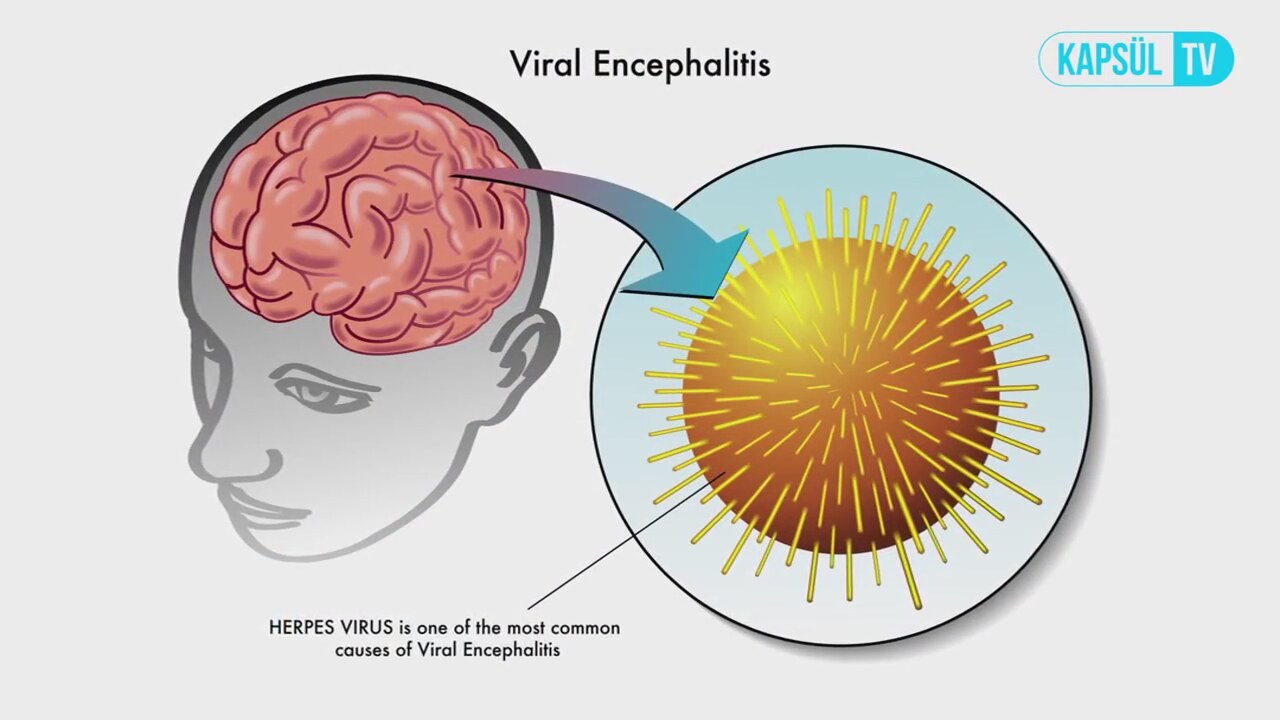 Encephalomyelitis(ensefalomiyelit): Beyin ve omuriliğin iltihabı.
Cerebral abscessus (serebral abse): Beyin absesi, beyin dokusu içerisinde kapsüllü bir irin birikimi.

Neuritis(nörit): Sinir iltihabı.
Encephalopathy (ensefalopati): Beyin dokusunda dejeneratif değişikliklerle belirgin herhangi bir hastalık.

Multiple sclerosis(multiple skleroz)(MS): Beyinde ve omurilikte yaygın demiyelinizasyon plaklarının bulunmasıyla özellik kazanan ve yavaş yavaş ilerleyen bir merkezi sinir sistemi hastalığı.
Tremor: (İstem dışı titreme): Vücudun bir veya birkaç bölümünde görülen ve fonksiyonları birbirinin karşıtı olan kasların sırayla ve ardı ardına kasılmaları nedeniyle meydana gelen istem dışı hareketler.

Cerebral palsy (serebral palsi): Beyin felci.
Plegia (pleji): Felç.
Monoplegia (monopleji): Bir ekstremitenin felç olması.
Hemiplegia (hemipleji): Vücudun bir yarısını etkileyen felç
Paraplegia (parapleji): İki bacağı tutan felç.
Quadriplegia(kuadripleji): Dört ekstremitede görülen felç.
Tetrapleji(Tetrapleji): Dört ekstremitede görülen felç.
Parezi(Parezi): Kuvvetsizlik.

Tabes dorsalis(Tabes dorsalis): Omuriliğin arka kordonunun ve buradaki duyu yollarının yavaş fakat ilerleyici dejenerasyonu.
Trigeminal neuralgia (trigeminal nevralji): Nervus trigeminusun dağıldığı alanlarda birdenbire ortaya çıkan kısa süreli, çok şiddetli, batma tarzında ağrı.

Periferik neuropathy (periferik nöropati): Çevresel sinirlerde fonksiyon bozukluğu yapan patolojiler.
Musculer distrofi(Muskuler distrofi): Sinir dokularının bozulmasına ait herhangi bir kanıt olmaksızın yalnızca kas liflerinin ilerleyici bir şekilde dejenerasyonu ve dermansızlıkla özellik kazanan bir grup kalıtsal hastalık.
Myasthenia gravis(Miyastenya gravis): Daha çok, sinirlerini kafa çiftlerinden alan kaslarda görülen kas yorgunluğu ve güçsüzlüğü ile özellik kazanan sinir-kas kavşağı hastalığı.
Bell’s paralysis (bell’s paralizisi): Birdenbire ortaya çıkan tek yanlı, idiopatik yüz felci.





                                                                                                                             

Dementia (demans)(Bunama): Yapısal nöropatolojik değişiklikler nedeniyle oluşan ve kendisini yetenek kaybıyla belli eden, ilerleyici, düzelmesi olanaksız beyin fonksiyon bozukluğu sendromudur.
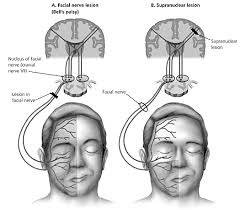 Alzheimer morbus (alzaymır hastalığı): Demansa yol açan dejeneratif bir hastalık.
Creutzfield-jakob morbus(Krosfild yakophastalığı): Bir virüsün neden olduğu demansa giden hastalık.
Paralysis agitans (Parkinson hastalığı): Orta yaşta gelişen ilerleyici bir sinir sistemi hastalığı. Bu hastalığın klinik bulguları arasında monoton ses, ellerin titremesi, yüzün anlamını yitirmesi gibi bulgular yer alır.
Kompresyon fraktürü(Kompresyon fraktürü): Omurlara yük binmesiyle oluşan kırık

  Çökme fraktürü(Çökme fraktürü): Kafatası kemiklerinin kırılark beyne doğru batması.
  Ataksi(Ataksi): Hareketlerin dengeli ve amacına uygun şekilde yapılmasında bozukluk.
Lomber diskopati(Lomber diskopati): Bel omurları arasındaki kıkırdaktaki yapısal bozukluk.
  Servikal diskopati(Servikal diskopati): Boyun omurları arasındaki kıkırdaktaki yapısal bozukluk.



 Lomber disk hernisi(Lomber disk hernisi): Bel fıtığı.


                                                                                                                                                                                                         
Servikal disk hernisi(Servikal disk hernisi): Boyun fıtığı.
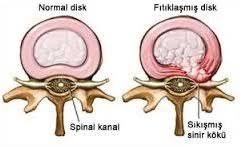 Electroencephalography(elektroensefalografi) ,(EEG): Beynin elektriksel faaliyetini özel cihazla ölçme yöntemidir.





                                                                                                                              
Myelography(Miyelografi):Bel bölgesinden subaraknoid aralığa kontrast madde verilerek omurilik filminin çekilmesidir.

Lumbal Puncture(Lumbal ponksiyon),(LP): 3-4 veya 4-5 lumbal vertebralar arasından subaraknoid aralığa girilerek sıvı alınması veya radyoopak madde verilmesidir.

Bilgisayarlı tomografi,(BT): Seri kesitlerle röntgen (X), ışınları kullanılarak yapılan radyolojik görüntüleme yöntemi.

Direkt Röntgenogram: Direk kafa grafileri, özellikle kafa travmalı hastada ilk tanı yöntemidir.
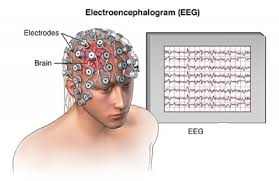 Magnetik Rezonans,(MR): Magnatik dalgaları kullanarak seri kesitler halinde yapılan radyolojik görüntüleme yöntemi.

Elektrokonvulsif Terapi,(EKT): Özellikle ağır depresyonlarda olmak üzere kimi psikiyatrik rahatsızlıklarda hastaların beyinlerinde sun’î elektrik deşarjları oluşturularak ortaya çıkarılan konvulsiyon nöbeti yoluyla yapılan tedavidir.

Electromyography(elektromiyografi),(EMG):Elektrotlardan yararlanılarak kasların elektriksel potansiyelin ölçülmesidir.





                                                                                                                                  
Nöronavigasyon: Beyin, omurilik ve sinir cerrahisinde ameliyatlar 3 boyutlu imkanı sağlayan nöronavigasyon sistemi ile yapılmaktadır. Bu yöntem beyin tümörleri, beyin tümör biyopsisi, omurga ve omurilik  cerrahisi ile Parkinson cerrahisinde kullanılmaktadır.
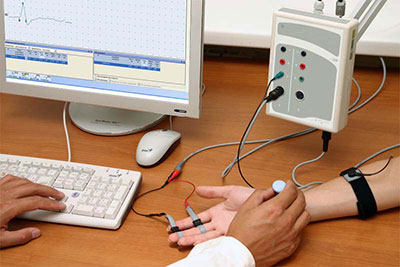 AMELİYAT TERİMLERİ
Neuroplasty(nöroplasti):Sinir üzerinde yapılan estetik ameliyat.

Neurorrhopy(nörorofi): Kopmuş veya kesilmiş sinir uçlarının dikişle birleştirilmiş.

Neurotomy(nörotomi): Siniri kesme. Siniri çevre doku ve oluşumlardan ayırarak görünebilir hale getirmek.     

Angioneurotomy (anjiyonörotomi):Bir organ veya oluşumun sinir ve kan damarlarını kesme.

Cerrahi Decompression (cerrahi dekompresyon): Sinire bası yapan oluşumun cerrahi olarak çıkarılması veya uzaklaştırılması.
Cordotomy(kordotomi): Omurilik içindeki sinir lifi demetlerinin kesildiği cerrahi bir işlemdir.Kordotomi diğer tedavilere yanıt vermeyen ağır ve sürekli ağrısı olan hastalarda uygulanır.

Craniectomy (kranyektomi):Kafatasının bir kısmının ameliyatla çıkarılması.



Craniotomy (kraniyotomi):Kafatasının açılması.
                    
                                                                                                                                                                                    
                                                                                                                                                                            
Decompression (dekompresyon):Basınç önleme.
Ganglionectomy (gangliyonektomi):Gangliyonun ameliyatla alınması.

Lominectomy (laminektomi):Omurların spinal çıkıntıları ile enine çıkıntıları arasındaki kemik levhanın ameliyatlı çıkarılması.

Neurectomy (nörektomi):Sinirden bir parçanın kesilerek uzaklaştırılması.

Neurolysis (nöroliz):Travma yada iltihabi nedenle çevre dokulara yapışan bir sinirin cerrahi girişimle serbest duruma getirilmesi.

Neuro anastomoz (nöroanestemoz):Sinir lifleri arasında cerrahi olarak birleşme sağlama
Carotid artery ligation (karotid arter ligasyonu):Karotid arter servikal kısmının bağlanması.

Carotid endarterectomy (karotid endorterektomi) :Karotid arterden plakların alınması.

Carotid reconstruction operation (karotid rekonstrüksiyon operasyonu):Karotid arterin rekonstrüksiyonu.(Rekonstrüksiyon: Yeniden yapım)

Drainage (drenaj):Sıvının boşaltılması.
VAKAÖRNEĞİ-1
Hasta 42, E. Lumbalji,alt ekstremitelerde apraksi, paralgesia,uroclepsia, hypertension şikayetleriyle hastaneye başvurmuştur.
T.A(170/100 mmHg) olarak saptanmıştır. 
Hastaya MR çekildi ve MR sonucunda 3. ve 4. lumballerde, redükte edilemeyen lomber disk  hernisi saptanmıştır.
Fiziki muayenede adimatur sensus, damnum reflexeses ve hyposthenia saptanmıştır.
Hasta ameliyata alınarak cerrahi decompression yöntemiyle nervusa baskı yapan herniler çıkartılmıştır.
Hastaya postoperatif sonrası gerekli tedaviler uygulanarak 6 gün sonra taburcu edilmiştir.
VAKA ÖRNEĞİ-1 AÇIKLAMASI
KELİME                                                           OKUNUŞU                                                             ANLAMI

Lumbalji                                                              Lumbalji                                                                   Bel ağrısı
Ekstremite                                                          Ekstremite                                                                Kol ve Bacak
Apraksi                                                              Apraksi                                                         Hareketi istenilen şekilde yapamama
Paralgesia                                                            Paraljezi                                                                    Uyuşukluk
Uroclepsia                                                           Üroklepsi                                                                  İdrar Kaçırma
Hypertension                                                       Hipertansiyon                                                  Kan basıncının yükselmesi
MR                                                                      Magnetik Rezonans                                          Radyolojik görüntüleme yöntemi
Lumbal                                                                Lumbal                                                                         Bel
Lomber disk hernisi                                             Lomber disk hernisi                                                   Bel fıtığı
Adimatur sensus                                                   Adimatur sensus                                                      Duyu Kaybı
VAKA ÖRNEĞİ-1 AÇIKLAMASI
KELİME                                                           OKUNUŞU                                                             ANLAMI

Damnum reflexeses                                              Damnum reflekses                                                   Refleks kaybı
Hyposthenia                                                         Hiposteni                                                          Kuvvetsizlik, güçsüzlük
Cerrahi decompression                                         Cerrahi dekompresyon                 Sinire bası yapan oluşumun cerrahi olarak çıkarılması   
 Nervus                                                                 Nervus                                                                     Sinir
 Herni                                                                    Herni                                                                        Fıtık
 Postoperatif                                                          Postoperatif                                                    Ameliyat sonrası
  Redükte                                                                      Redükte                                                   Yerine yerleştirilmiş,oturutulmuş
VAKA ÖRNEĞİ-2
66,K Tconfusion, dizartri,  ve apraksi şikayetleri ile hastaneye başvurdu.
TA(140/80 mmHg)olarak saptanmıştır.
 Hasta da daha önce caput travma, thyroid glandulae morbus ve ara ara cephalalgia,emezis olduğu bilgisi alındı.
 Alzheimer morbus şüphesi ile hastaya BT,EEG,nörolojik muayene,direkt röntgenogram ve kan testi yapıldı.
 Kan testi sonucu B 12 eksikliği görülüp tedavi uygulanmaya başlandı.
 Yapılan cerebrum testleri sonucu ise alzheimer tanısını desteklemiş olup cerebrumda malign saptanmıştır.
 Hasta tedavi süreci içerisinde defakasyon yeteneğini de kaybetmiş olup şiddetli cephalalgia geçirmiştir. 
Hastaya nöronavigasyon ile cerrahi decompression yapıldı.
 Alzheimer morbus için cerebruma drenaj uygulanarak etkileri azda olsa azaltıldı. Hasta işlemden 15 gün sonra taburcu edildi
VAKA ÖRNEĞİ-2 AÇIKLAMASI
KELİME                                                           OKUNUŞU                                                             ANLAMI
Confusione                                                                 Konfüzyon                                                                    Bilinç kaybı
Dizartri                                                                 Dizartri                                                                  Konuşma bozukluğu
Apraksi                                                                 Apraksi                                                             Hareketi istenilen şekilde yapamama
Caput travma                                                        Kaput tıravma                                                        Baş Travması
Thyroid glandulae morbus                                    Tiroid gılandula morbus                                         Tiroid bezi hastalığı
Cephalalgia                                                           Sefalalji                                                                   Baş ağrısı
Emezis                                                                 Emezis                                                                   Bulanrı,kusma
Alzheimer morbus                                                Alzaymır morbus                                                   Alzehimer hastalığı
VAKA ÖRNEĞİ-2 AÇIKLAMASI
KELİME                                                          OKUNUŞU                                                               ANLAMI
Electroencephalography                             Elektroensefalografi                                          Beynin elektriksel faaliyrtini ölçen cihaz
Cerebrum                                                   Serebrum                                                          Beyin
 Malign                                                       Malin                                                                Tümör
 Defakasyon                                               Defekasyon                                                       Dışkı
Nöronavigasyon                                         Nöronavigasyon             Beyin ve omuriliğin 3 boyutlu görüntülenmesi için kullanılan cihaz
Cerrahi decompression                              Cerrahi dekompresyon               Sinire bası yapan oluşumun cerrahi olarak çıkarılması 
Drenaj                                                        Direnaj                                                            Sıvı boşaltılması işlemi